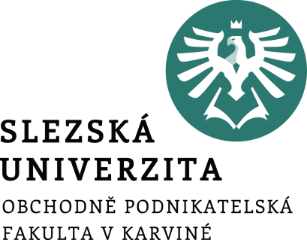 Podnikání na internetu INM/BPBOIINM/BKBOI
Podnikatelský plán založení e-shopu
Ing. Radim Dolák, Ph.D.
Podnikatelský plán založení e-shopu
Podnikatelský plán založení e-shopu by měl obsahovat tyto informace:
definice podnikatelského záměru, strategie
cílové skupiny a jejich potřeby
SWOT analýza
finanční plán
volba nástroje pro tvorbu e-shopu
Podnikatelský plán založení e-shopu – záměr a strategie
Termín podnikatelský záměr vychází z anglického názvu „business plan“, taktéž překládaný jako podnikatelský plán či podnikatelský projekt.

Plánování je nedílnou součástí podnikání, obsah podnikového plánování je možno vymezit jako proces rozvoje podniku jako celku, stejně jako jeho jednotlivých funkčních oblastí.

Strategie je dlouhodobý plán činností zaměřený na dosažení nějakého cíle.
Podnikatelský plán založení e-shopu – záměr a strategie
Důležité body z hlediska nastavení úspěšné strategie e-shopů:
poznání chování zákazníka
optimalizace procesů / nákladů
správně zvolený sortiment
specializace zboží (např. prodej unikátních nebo lokálních produktů)
postupné vybudování důvěryhodné značky
dosažení pozitivní zákaznické zkušenosti
analýza dat (vyhodnocování nákupních údajů, chování zákazníků, zvyklostí, marketingových aktivit)
Podnikatelský plán založení e-shopu – cílové skupiny
V úvodní fázi tvorby nového e-shopu je nutné se zamyslet a ujasnit si:
Komu je web určen
Co na něm potenciální zákazník najde

Dále si položit také tyto základní otázky:
Proč by si měl zákazník koupit daný produkt?
Proč by si ho měl koupit právě od vás?

Analýza cílových skupin může být provedena také na základě dostupných statistik, predikce chování a případně i spotřeby.
Podnikatelský plán založení e-shopu – SWOT analýza
Skvělým nástrojem pro pochopení současné situace je tzv. SWOT analýza:
Strengths (silné stránky) – např. cena, kvalita produktů, skvělá logistika, silní dodavatelé apod.
Weaknesses (slabé stránky) – např. omezený rozpočet, úzký výběr, neznámá značka
Opportunities (příležitosti) – např. investiční partner, expanze do zahraničí, získání nového sortimentu
Threats (ohrožení) – např. vstup silných zahraničních hráčů, státní regulace, nezkušený personál
Podnikatelský plán založení e-shopu – finanční plán
Zpracování finančního plánu ukazuje, že podnikatelský záměr je realizovatelný, stanovený krátkodobý cíl, kladný výsledek hospodaření, splňuje i pesimistická varianta plánovaného výkazu zisků a ztrát.

Finanční plán se často vytváří v několika variantách
Optimistická varianta
Realistická varianta
Pesimistická varianta
Podnikatelský plán založení e-shopu – volba nástroje
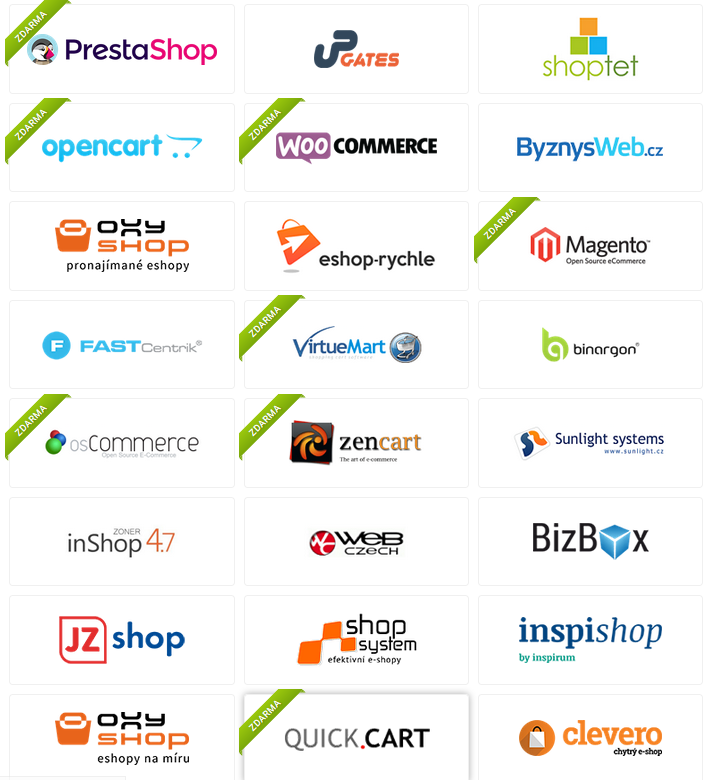 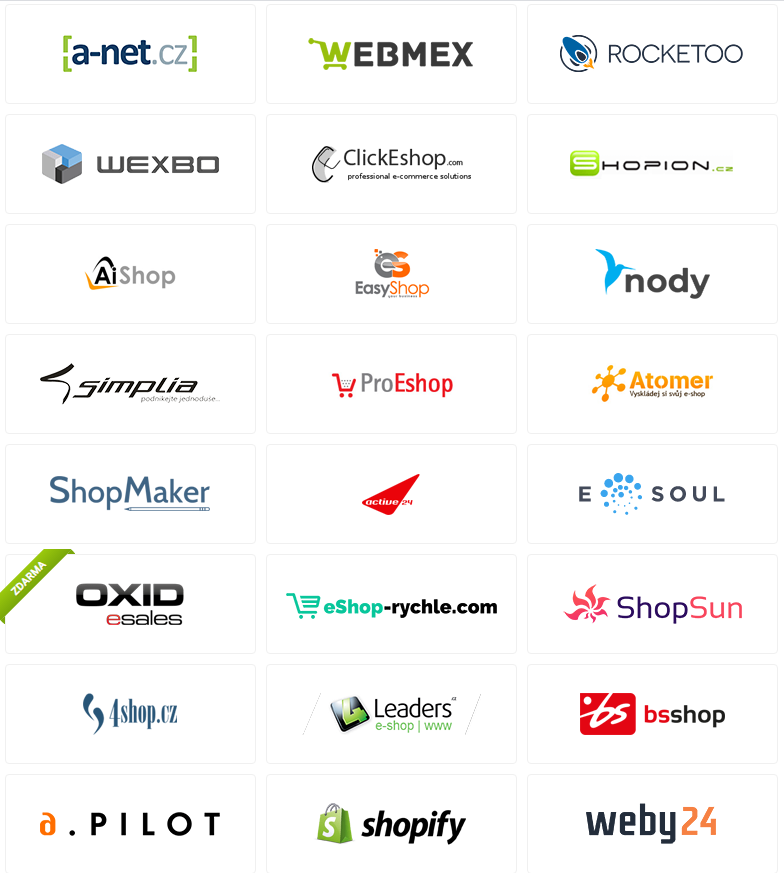 https://www.vybrat-eshop.cz/eshop-systemy
Podnikatelský plán založení e-shopu – volba nástroje
https://www.vybrat-eshop.cz/eshop/shoptet
Výběr e-shopu – kritéria a technické parametry
1) Technologie
Platforma, na které e-shop běží
Programovací jazyk
Databáze: např. MySQL, MSSLQ, Oracle
Zdrojový kód
Výběr e-shopu – kritéria a technické parametry
2) Obecné vlastnosti
Průvodce nastavením obchodu 
Provozování na vlastní doméně 
Doména 2. řadu v ceně 
Hosting v ceně 
Jazykové mutace 
Podpora více měn 
EET - elektronická evidence tržeb 
GDPR - obecné nařízení o ochraně osobních údajů
Výběr e-shopu – kritéria a technické parametry
3) Vzhled a design
Hotové šablony 
Šablony na míru 
Mobilní verze pro mobily a tablety 
Responzivní design 
Náhledy a velké obrázky 
Galerie obrázků 
Použití Lightboxů 
Vodoznak u obrázků 
Možnost úpravy CSS
Výběr e-shopu – kritéria a technické parametry
4) Produkty
Maximální počet kategorií: např. neomezeně
Maximální počet produktů: např. 40 000
Varianty u produktů 
Stavy produktů 
Srovnání produktů 
Související zboží 
Alternativní zboží 
Videa u zboží 
Soubory přiložené ke zboží 
Diskuze k produktům 
Hodnocení produktů
Výběr e-shopu – kritéria a technické parametry
5) Objednávky a faktury
Registrace zákazníků 
Objednávání bez registrace 
Automatizované potvrzení objednávky na E-mail 
Notifikace obchodníka o objednávce 
Stavy objednávek 
Historie objednávek 
Doprava a platba dle ceny objednávky 
Doprava a platba dle hmotnosti 
Generování a správa faktur 
SMS notifikace
Výběr e-shopu – kritéria a technické parametry
6) Redakční systém
Integrovaný CMS (redakční systém) 
WYSIWYG editor pro správu obsahu 
Novinky / aktuality 
Nejprodávanější produkty 
Ankety 
Kniha návštěv 
Newsletter 
Mailchimp 
Reklamní systém 
RSS kanály
Výběr e-shopu – kritéria a technické parametry
7) Další funkce e-shopu
Fulltextové vyhledávání 
Našeptávač pro vyhledávání 
Statistiky vyhledávání 
Cenový filtr 
Kontrola zásob/skladu 
Hromadné úpravy  a import dat 
Napojení skladu na dodavatele přes XML 
Dealerský program, cenové hladiny 
Věrnostní systém, množstevní slevy 
Kupóny a slevové kupony
Výběr e-shopu – kritéria a technické parametry
8) Propojení na účetní systémy 
Money S3 
Money S4 
Pohoda 
Altus Vario 
iDoklad 
iÚčto 
Helios 
Altec 
Microsoft Dynamics 
SAP
Výběr e-shopu – kritéria a technické parametry
9) Možnosti dopravy
Možnost nastavit způsoby a ceny dopravy 
Balík na poštu 
PPL 
DPD 
Zásilkovna 
Uloženka 
Balíkobot 
Geis Point
Výběr e-shopu – kritéria a technické parametry
10) Možnosti platby-platební brány 
Bankovní převod 
Dobírka 
Hotově 
Platba platební kartou 
PaySec 
GoPay 
PayU 
Twisto 
mPenize 
Paypal 
Bitcoin
Výběr e-shopu – kritéria a technické parametry
11) Splátkové metody
Cetelem 
Home Credit 
Essox 
iPlatba / Cofidis
Výběr e-shopu – kritéria a technické parametry
12) Marketing / SEO / Statistiky
Mapa stránek 
Google Sitemaps 
Google Analytics 
Heureka - Ověřeno zákazníky 
Google Ads - měření konverzí a remarketing 
Sklik - měření konverzí a retargeting 
Zboží.cz - měření konverzí 
Heureka - měření konverzí 
Hlídací pes 
Sociální sítě 
Live Chat
Výběr e-shopu – kritéria a technické parametry
13) Export na porovnávače zboží
Heureka CZ/SK 
Zboží.cz 
Google Nákupy 
HledejCeny.cz 
HyperZbozi.cz 
Monitor.cz 
Naakup.cz 
NejlepsiCeny.cz 
Srovname.cz 
Glami.cz
Výběr e-shopu – kritéria a technické parametry
14) Podpora / Servis
Zákaznické forum 
FAQ 
E-mail/online formulář 
Telefon 
Skype 
Online Chat 
Podpora zdarma 
Dokumentace
Manuál
Výběr e-shopu – kritéria a technické parametry
15) Zabezpečení / zálohování
Zabezpečení stránek pomocí HTTPS 
Automatické denní zálohy